ДОКЛАД О ПРАВОПРИМЕНИТЕЛЬНОЙ ПРАКТИКИКОНТРОЛЬНО-НАДЗОРНОЙ ДЕЯТЕЛЬНОСТИ В САХАЛИНСКОМ УПРАВЛЕНИИ ФЕДЕРАЛЬНОЙ СЛУЖБЫ ПО ЭКОЛОГИЧЕСКОМУ, ТЕХНОЛОГИЧЕСКОМУ И АТОМНОМУ НАДЗОРУ В ОБЛАСТИ ПРОМЫШЛЕННОЙ БЕЗОПАСНОСТИ ЗА   12 МЕСЯЦЕВ 2018г.(со статистикой типовых и массовых нарушений обязательных требований с возможными мероприятиями по их устранению)
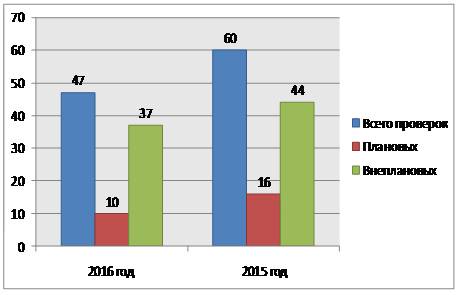 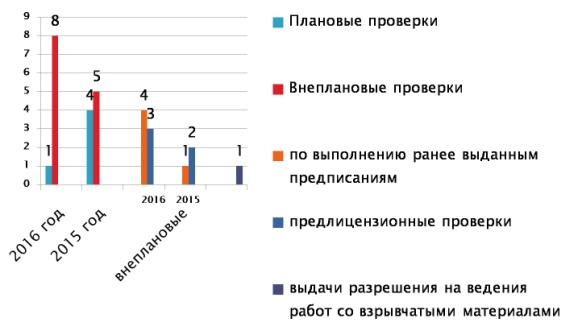 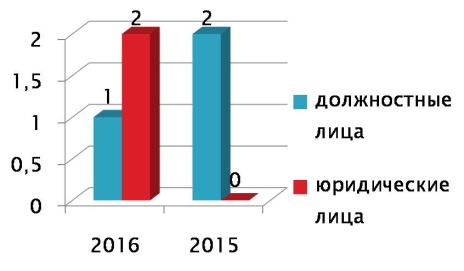 Цель мероприятия – доведение до сведения подконтрольных организаций информации о недопустимых действиях в рамках эксплуатации опасных производственных объектов и последствиях нарушений требований промышленной безопасности, а также санкциях, применяемых к нарушителям.
Управлением за  12 мес. 2018 г :
Проведено 265 проверок
- Выявлено 311 нарушения требований промышленной безопасности
- Наложено 70 административных наказаний
-  Сумма наложенных штрафов 9595 тыс. руб
- Сумма взысканных штрафов 8590 тыс. руб.
Объекты нефтегазодобычи, газопереработки и магистрального трубопроводного транспорта
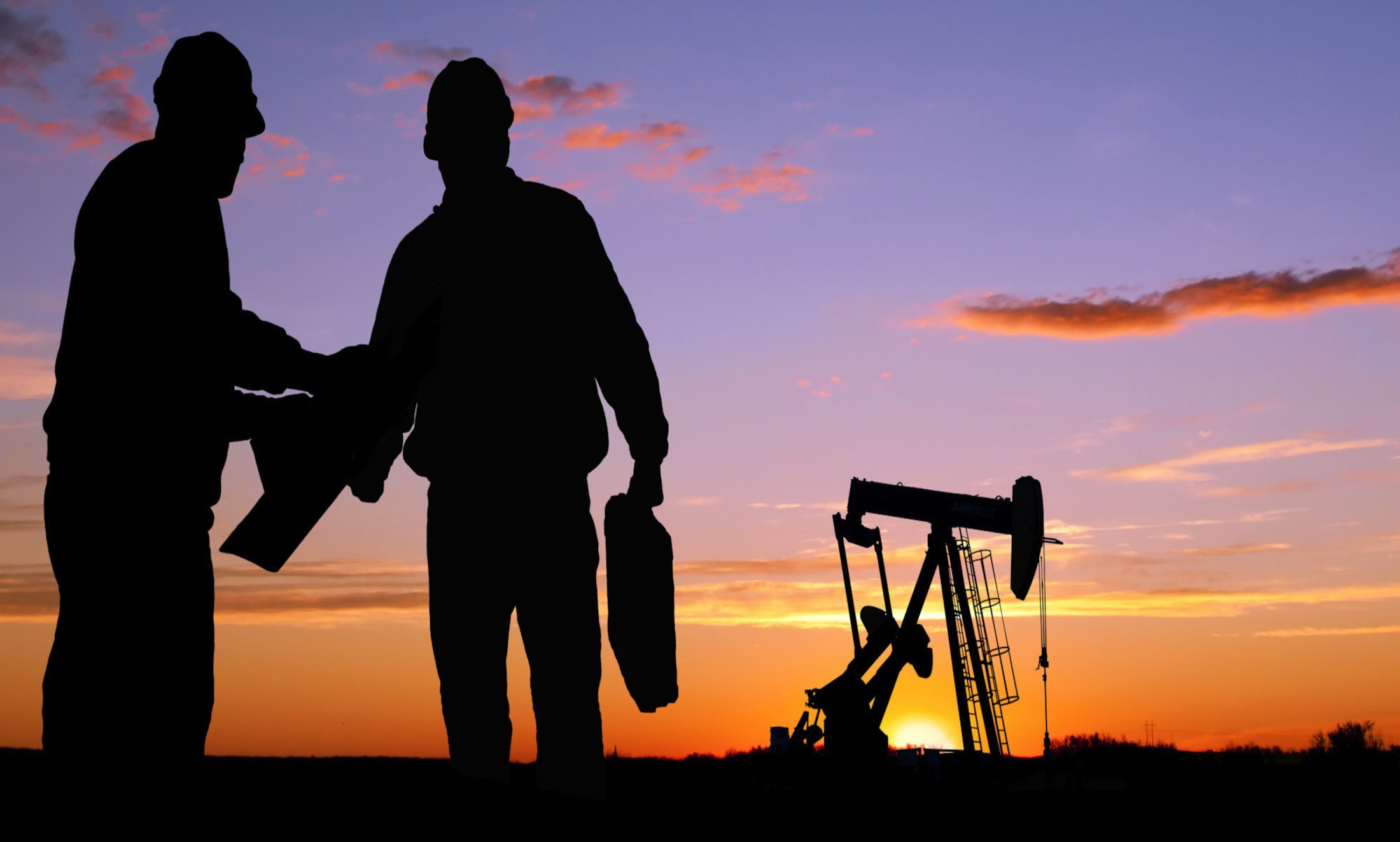 За 12 мес. 2018г. Проведено 221 (в 2017 г. - 248) проверочных мероприятия в отношении предприятий нефтегазодобывающего комплекса и объектов магистрального трубопроводного транспорта
Результаты проверок объектов нефтегазодобычи,  газопереработки и магистрального трубопроводного транспорта
Аварии и инциденты на объектах нефтегазодобычи,  газопереработки и магистрального трубопроводного транспорта
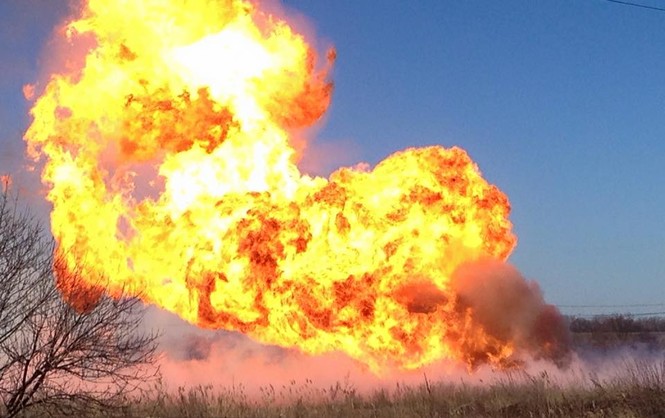 За отчетный период на подконтрольных Управлению предприятиях аварий не произошло.
ОСНОВНЫЕ ПРОБЛЕМЫ


Объекты, эксплуатируемые данным 
предприятием, построены и введены 
в эксплуатацию в 60-90-х годах. 
Срок службы большинства 
технических устройств, применяемых 
на объектах, истек, а продления срока 
службы проводится не своевременно 
в силу различных причин. 
Замена оборудования  проходит медленно.
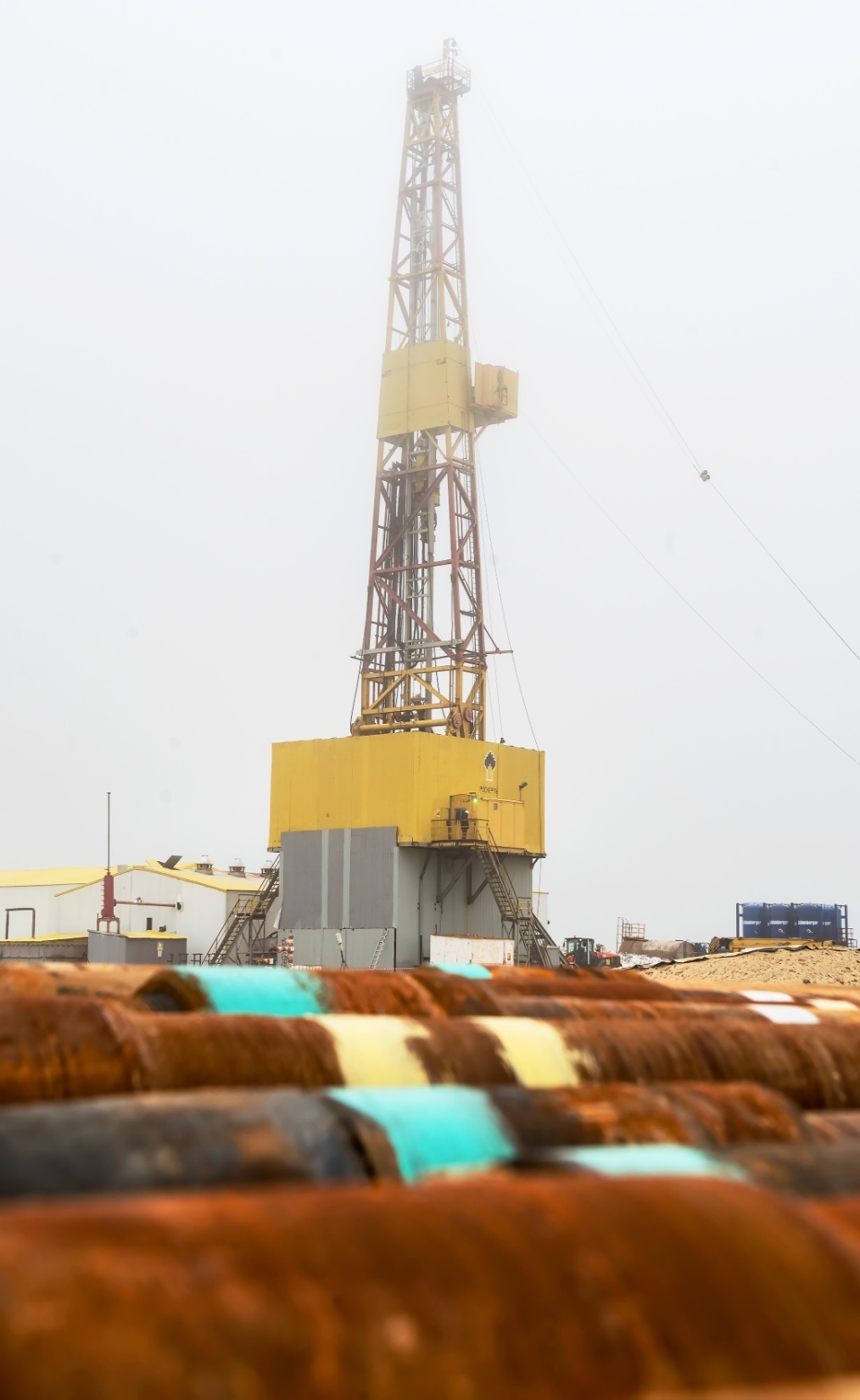 Объекты газораспределения и газопотребления
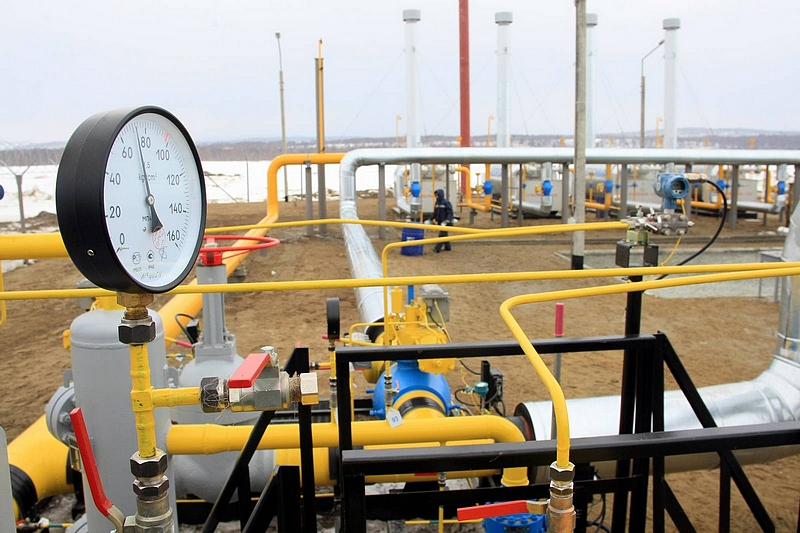 Произошла 1 авария – повреждение газопровода, перерыв в газоснабжении населения составил 3 часа. 
   Несчастных случаев не произошло.
Наиболее характерными нарушениями, выявленными на подконтрольных предприятиях, являются:
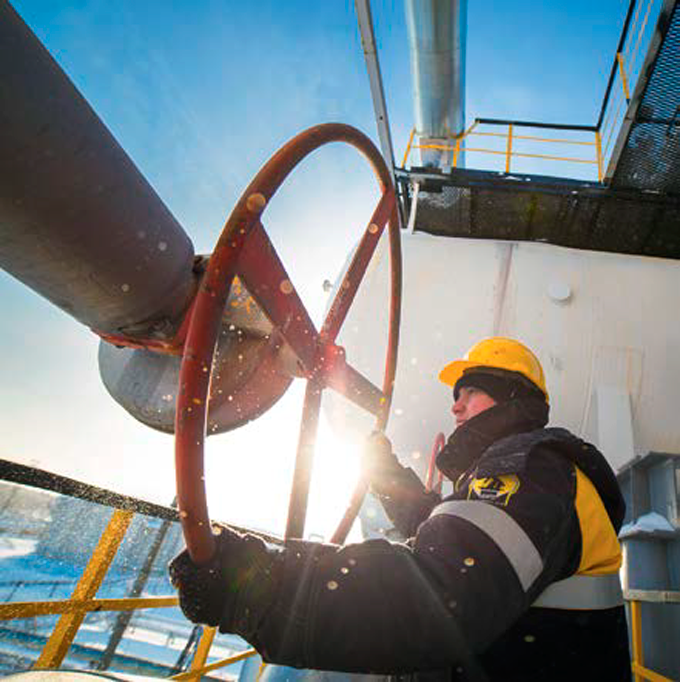 неэффективная работа производственного контроля за соблюдением требований промышленной безопасности;

отсутствие контроля при строительстве объектов газораспределения и газопотребления со стороны заказчика и строительного надзора, функции контроля на которые при строительстве переданы субъектам РФ;

нарушение сроков проведения диагностики и освидетельствования;

не своевременное проведение экспертизы промышленной безопасности оборудования;

несвоевременное диагностирование технических устройств с целью продления ресурса газопроводов, отслуживших нормативный срок службы;

медленный темп замены устаревшего оборудования и внедрения новых современных технологий, недостаток квалифицированного персонала и несоответствие нормативно-технических требований современному   
    законодательству, а также сезонность работы некоторых предприятий имеющих сети газопотребления.
Проведение проверок на объектах газораспределения и газопотребления
За 12 месяцев 2018 г. проведено 11 обследований объектов газового надзора, из них:

- плановых – 4 проверки
-внеплановых – 7 проверок
Результаты проверок на объектах газораспределения и газопотребления:

выявленно 38 нарушений требований промышленной безопасности
Транспортирование опасных веществ
18 предприятий, эксплуатирующие 22 опасных производственных объектов в состав которых входят «участки транспортирования опасных веществ». 
   За 12 мес. 2018 г. на подконтрольных Управлению предприятиях транспортирования опасных веществ аварий и несчастных случаев допущено не было. 
Проверки:
Управлением за 12 месяцев 2018 г. было проведено 2 проверки. В результате проверок нарушений не выявлено.
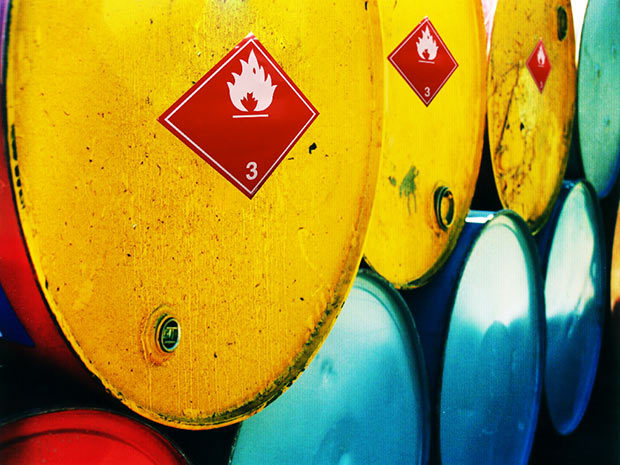 Взрывоопасные и химически опасные производства и объекты спецхимии
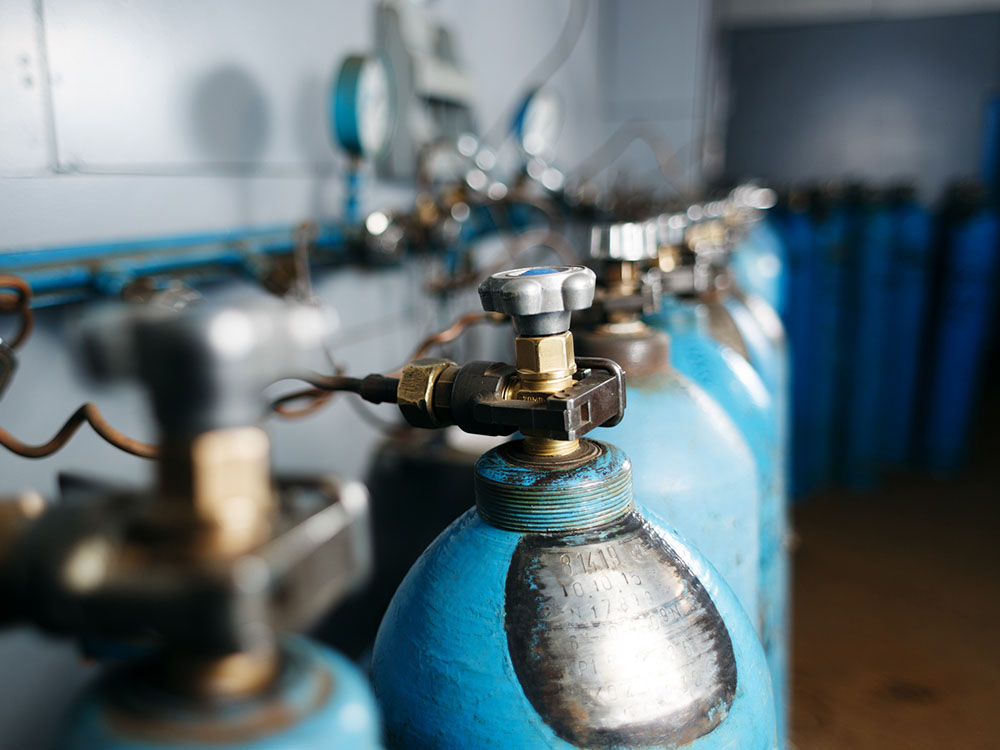 53 предприятия, эксплуатирующие взрывопожароопасные и химически
опасные производственные объекты
К химически опасным производственным объектам относятся:
установки получения продуктов разделения воздуха;
установки наполнения баллонов,  площадка установки (ацетиленовой);
углекислотные станции;
кислородный наполнительный пункт;
склады и объекты использования токсичных веществ (метанол, кислоты, щелочи, этиленгликоль и др.) и  предприятия, использующие (хранящие)  для обеззараживания воды  жидкий хлор;
  в объектах нефтегазодобывающей промышленности (система  регенерации моноэтиленгликоля, хранения метанола и т.д.).
Аварии и инциденты на объектах взрывоопасных и химически опасных производствах и объектах спецхимии
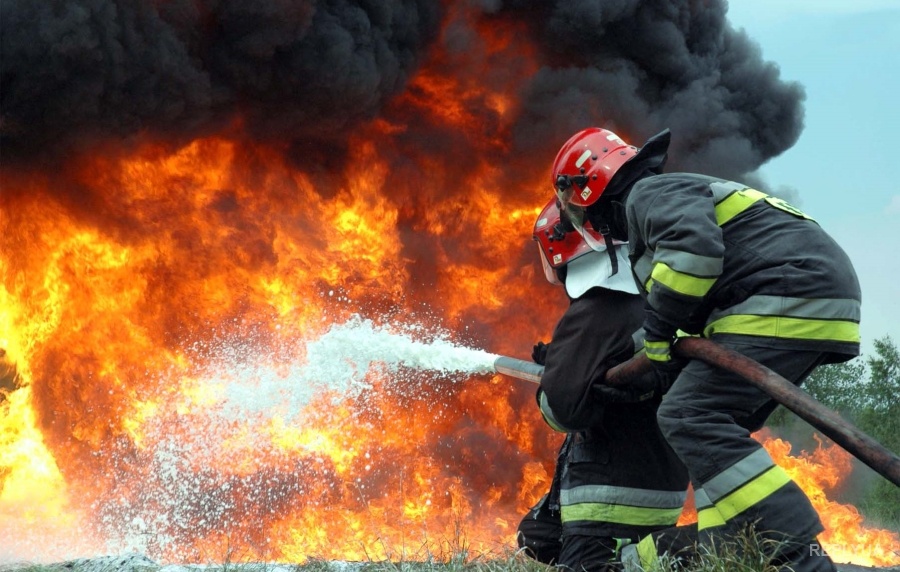 За отчетный период на подконтрольных Управлению предприятиях инцидентов, аварий и производственного травматизма не произошло
Объекты  нефтехимической и нефтеперерабатывающей промышленности
27 организаций представлены предприятиями нефтепродуктообеспечения (нефтебазы, склады ГСМ), теплоэнергетическими предприятиями (использующие жидкое топливо для нужд котлоагрегатов), предприятиями нефтегазодобывающей промышленности (склады ГСМ и резервуары дизельного топлива для жизнеобеспечения объектов нефтедобычи) и нефтеперерабатывающим предприятием.
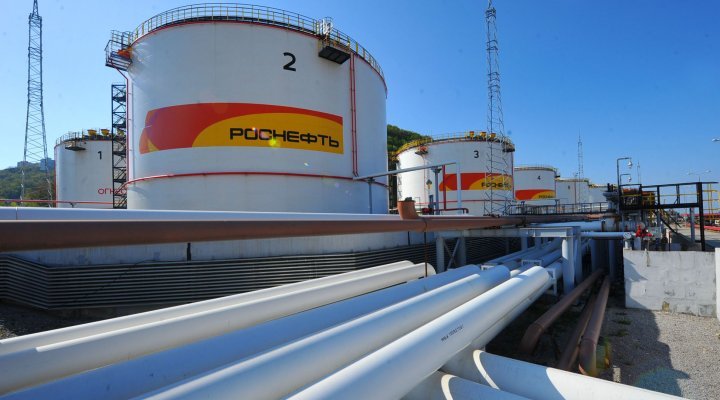 За 12 мес. 2018 г. на подконтрольных Управлению предприятиях инцидентов, аварий и несчастных случаев допущено не было.
Проблемы, связанные с обеспечением безопасности и противоаварийной устойчивости поднадзорных предприятий:
отсутствие квалифицированного рабочего персонала, медленная замена устаревшего оборудования;
недостаточное финансирование для обеспечения промышленной безопасности со стороны эксплуатирующих организаций ОПО.


ПРОВЕРКИ
За 12 месяцев 2018 г. были проведены:
- 2 плановые проверки
- 1 внеплановая проверка (в рамках контроля за выполнением ранее выданных предписаний)
- 1 предлицензионная прововерка

Выявлено 14 нарушений.
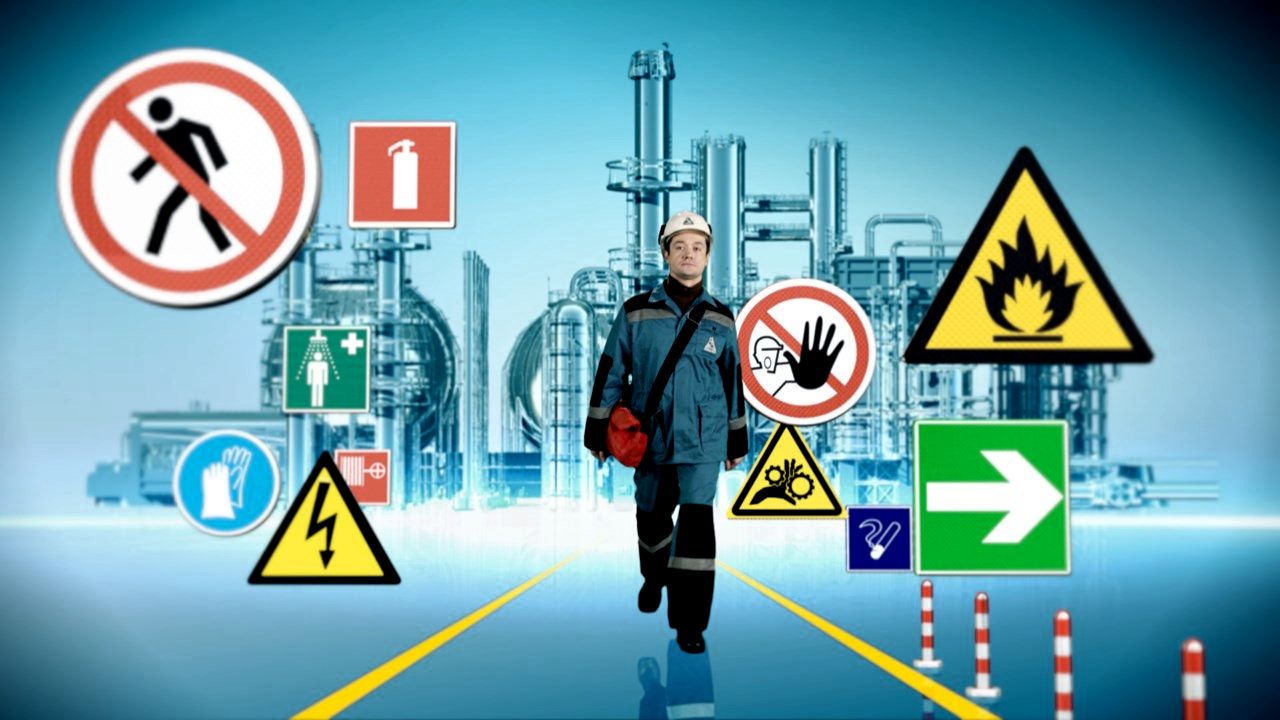 Угольная промышленность
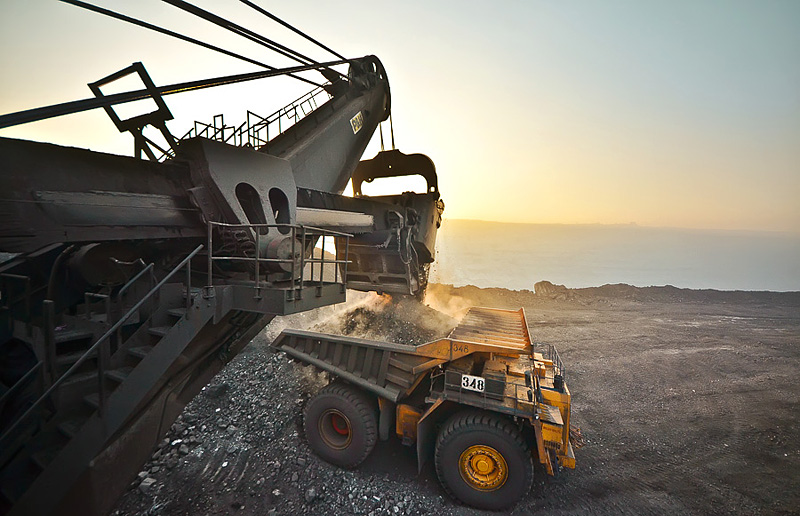 надзор на предприятиях угольной промышленности:



I класс опасности:

II класс опасности:

III класс опасности:
1 шахта
14 разрезов
5 разрезов
1 площадка обогащения угля
Результаты проверок на объектах угольной промышленности:
Всего проведенных проверок:
За 12 месяцев 2018 года  было проведено 14 проверок.
Аварии и инциденты на объектах угольной промышленности:
Аварий и несчастных случаев в поднадзорных угледобывающих предприятиях за отчетный период не зафиксировано.
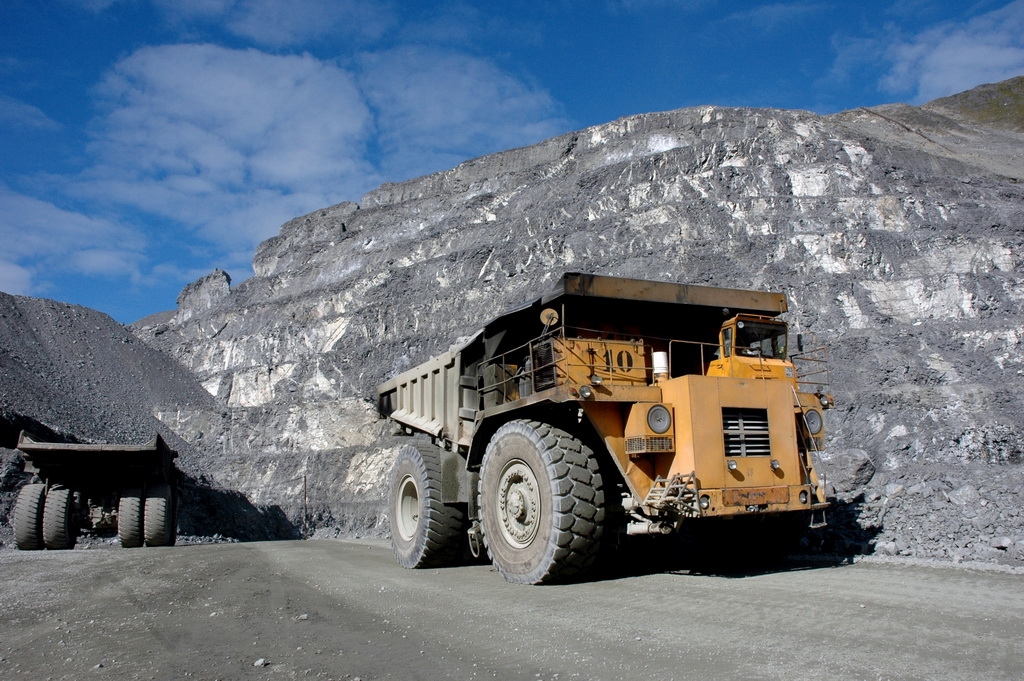 Горнорудная и нерудная промышленность
Аварии и инциденты на объектах горнорудной и нерудной промышленности:
В течение 12 месяцев 2018 года несчастных случаев не зарегистрировано.
Объекты, на которых используется оборудование, работающее под давлением
В настоящее время зарегистрировано  1114 единиц оборудования, работающего под давлением, из них: 

 котлов - 405, в том числе 82- импортного производства; 

 сосудов, работающих под давлением – 296, в том числе 197 - импортного производства; 

 трубопроводов пара и горячей воды отечественного производства – 134.
Объекты, на которых используется оборудование, работающее под давлением
Фактов аварий и несчастных случаев за 12 мес. 2018 г. не зарегистрировано.
   
Проведено 9 проверок объектов, использующих оборудование, работающее под давлением. 
В ходе контрольно-надзорных мероприятий выявлено 47 нарушений.
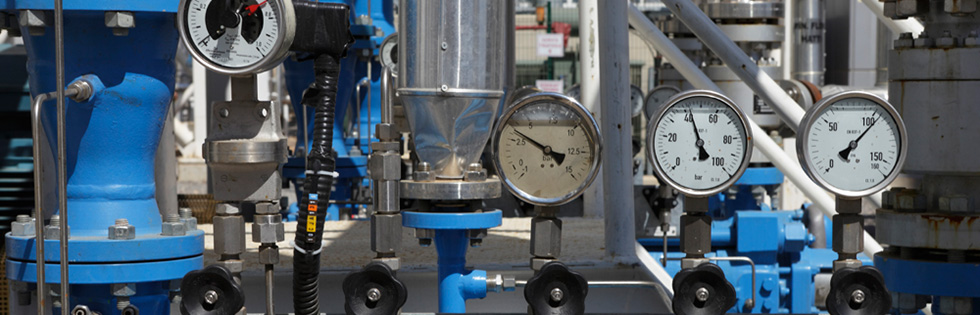 Объекты, на которых используются стационарно установленные грузоподъемные механизмы и подъемные сооружения
Объекты, на которых используются стационарно установленные грузоподъемные механизмы и подъемные сооружения
За 12 месяцев 2018 года проведены: 
9 внеплановых проверок (по приказу Ростехнадзора от 15 марта 2017 года № 85 «О проверках организаций, эксплуатирующих башенные краны») на которых используются стационарно установленные грузоподъемные механизмы и подъемные сооружения;
1 внеплановая проверка  - по информации, поступившей из прокуратуры Сахалинской области;
1 внеплановая по выполнению ранее выданного предписания;
1 внеплановая проверка  - по информации, поступившей из ФГУП «Росморпорт»;
4 плановые проверки (пассажирские лифты) на основании плана проверок;
1 внеплановая проверка (пассажирские лифты) - по информации, поступившей от гражданина жилого дома.
ДОКЛАД О ПРАВОПРИМЕНИТЕЛЬНОЙ ПРАКТИКИ КОНТРОЛЬНО-НАДЗОРНОЙ ДЕЯТЕЛЬНОСТИ В САХАЛИНСКОМ УПРАВЛЕНИИ ФЕДЕРАЛЬНОЙ СЛУЖБЫ ПО ЭКОЛОГИЧЕСКОМУ, ТЕХНОЛОГИЧЕСКОМУ И АТОМНОМУ НАДЗОРУ В ОБЛАСТИ ГОСУДАРСТВЕННОГО ЭНЕРГЕТИЧЕСКОГО НАДЗОРА И НАДЗОРА ЗА СОБЛЮДЕНИЕМ ЗАКОНОДАТЕЛЬСТВА ОБ ЭНЕРГОСБЕРЕЖЕНИИ И ПОВЫШЕНИИ ЭНЕРГЕТИЧЕСКОЙ ЭФФЕКТИВНОСТИ ЗА 12 МЕСЯЦЕВ 2018 ГОДА (со статистикой типовых и массовых нарушений обязательных требований с возможными мероприятиями по их устранению)
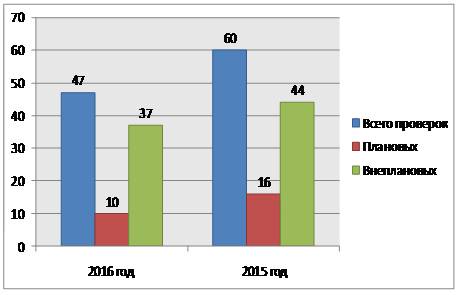 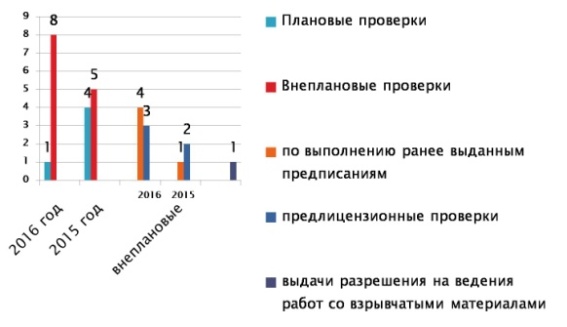 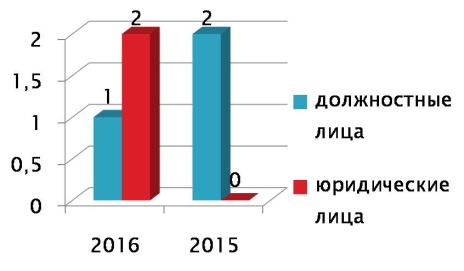 Государственный энергетический надзор.Электрические станции, котельные, электрические и тепловые установки и сети
Общее количество поднадзорных Сахалинскому управлению Ростехнадзора организаций составляет 9723, из них: 

Тепловых электростанций- 3; 
Газотурбинных (газопоршневых) электростанций- 1; 
Малых (технологических) электростанций- 61;  
Котельных всего-370;
Протяженность линий электропередачи- 19840 км;
Протяженность тепловых сетей – 1013,04 км.;
Электрических подстанций – 5039 ед.
Энергетический надзорРезультаты проверок
За отчетный период инспекторским составом Сахалинского управления Ростехнадзора в рамках контроля организации безопасной эксплуатации и технического состояния оборудования и основных сооружений электростанций, электрических и тепловых сетей энергоснабжающих организаций.  




Наложено 297 административных наказаний, в том числе:
60 –в виде предупреждения;
237 – административный штраф;
Общая сумма наложенных штрафов – 3868,5 тыс. рублей. 
Взысканная сумма штрафов -  2607 тыс. рублей.
Энергетический надзор
В ходе проверок отмечен низкий уровень организации  и неудовлетворительное состояние дел по вопросам: 
подготовки и повышения квалификации персонала; 
технического перевооружения и реконструкции электростанций и сетей; 
обновления основных производственных фондов.
ДОКЛАД О ПРАВОПРИМЕНИТЕЛЬНОЙ ПРАКТИКИ КОНТРОЛЬНО-НАДЗОРНОЙ ДЕЯТЕЛЬНОСТИ В САХАЛИНСКОМ УПРАВЛЕНИИ ФЕДЕРАЛЬНОЙ СЛУЖБЫПО ЭКОЛОГИЧЕСКОМУ, ТЕХНОЛОГИЧЕСКОМУ И АТОМНОМУ НАДЗОРУ В СФЕРЕ ГОСУДАРСТВЕННОГО СТРОИТЕЛЬНОГО НАДЗОРА  ЗА  12 МЕСЯЦЕВ 2018 ГОДА(со статистикой типовых и массовых нарушений обязательных требований с возможными мероприятиями по их устранению)
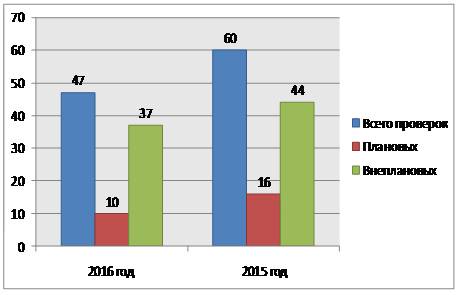 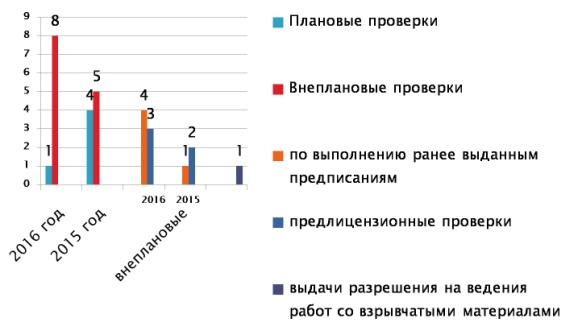 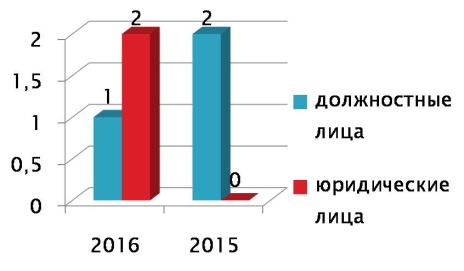 Государственный строительный надзор при строительстве, реконструкции, капитальном ремонте объектов капитального строительства
За 12 мес. 2018 года, под надзором государственного строительного надзора 
состояло 35 объектов капитального строительства, в том числе:




Из них:











22- опасных производственных объектов, в том числе:
18 - объектов нефтегазового комплекса;
3 - опасных производственных объекта, на котором ведутся горные работы; 
1 канатная дорога.
Государственный строительный надзор
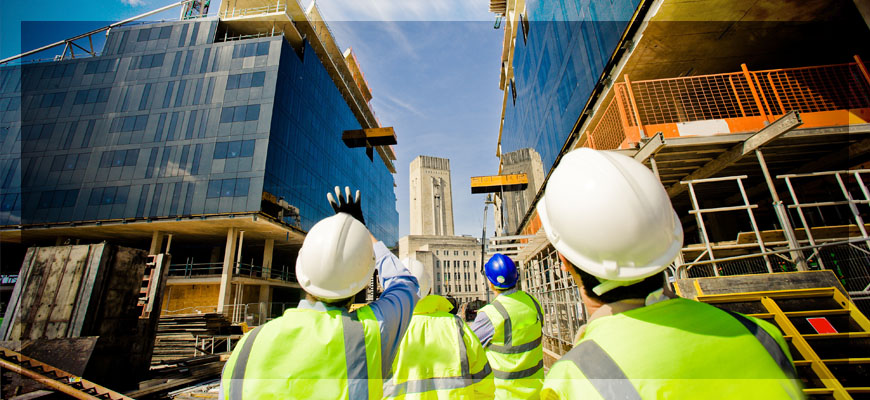 Выдано 31 предписание, из них: 
По 4 предписаниям замечания устранены, по  27 предписаниям проверки намечены на  I квартал 2019 года
Аварии и инциденты:
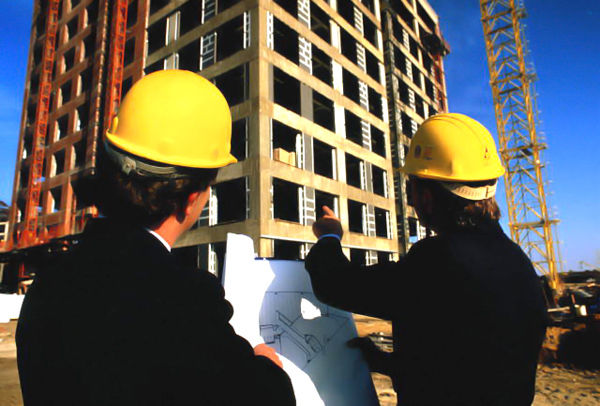 В период 2018 года зафиксировано 1 аварийное событие, произошедшее 28.11.2018г. на Сахалинской ГРЭС-2 во время пусконаладочных работ котлоагрегата  Е230-13,8-560.
За 12 месяцев 2018 г. возбуждено 32 дела об административных нарушениях.



За отчетный период выдано 13 заключений о соответствии (ЗОС).
ДОКЛАД О ПРАВОПРИМЕНИТЕЛЬНОЙ ПРАКТИКИ КОНТРОЛЬНО-НАДЗОРНОЙ ДЕЯТЕЛЬНОСТИ В САХАЛИНСКОМ УПРАВЛЕНИИ ФЕДЕРАЛЬНОЙ СЛУЖБЫ ПО ЭКОЛОГИЧЕСКОМУ, ТЕХНОЛОГИЧЕСКОМУ И АТОМНОМУ НАДЗОРУ ПРИ ОСУЩЕСТВЛЕНИИ ФЕДЕРАЛЬНОГО ГОСУДАРТСВЕННОГО НАДЗОРА В ОБЛАСТИ БЕЗОПАСНОСТИ ГИДРОТЕХНИЧЕСКИХ СООРУЖЕНИЙ ЗА 12 МЕСЯЦЕВ 2018 ГОДА(со статистикой типовых и массовых нарушений обязательных требований с возможными мероприятиями по их устранению)
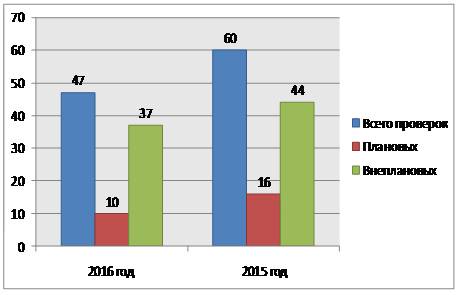 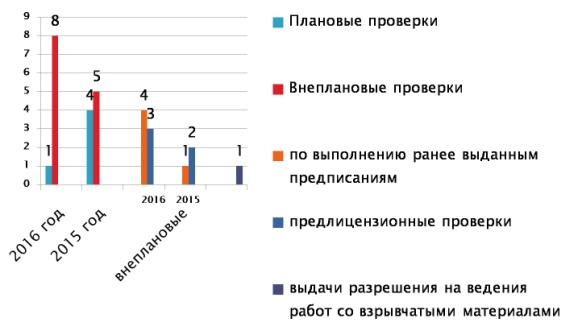 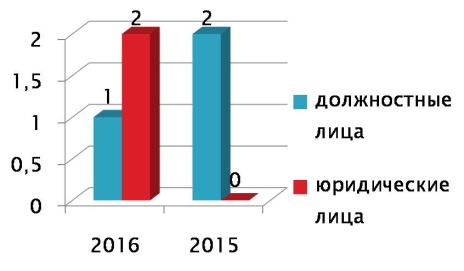 ГОСУДАРСТВЕННЫЙ НАДЗОР В ОБЛАСТИ ГИДРОТЕХНИЧЕСКИХ СООРУЖЕНИЙ
Сахалинскому управлению поднадзорно 9 объектов ГТС
2 объекта энергетического комплекса
7 объектов водохозяйственного комплекса
Количество организаций, эксплуатирующих ГТС – 6, из них: 1 предприятие энергетики и 5 предприятий, эксплуатирующие объекты водохозяйственного комплекса
Проверки ГТС
Проведена 1 внеплановая проверка с целью установления факта выполнения (невыполнения) ранее выданного предписания ГТС водохранилища на руч. Токариный, нарушений не выявленно. 
   Совместно с прокуратурой проведено две внеплановые проверки:
- ГТС водохранилища на реке Рогатка
- ГТС золошлакоотвал ОП «Сахалинская ГРЭС».
Все поднадзорные ГТС в технически исправном состоянии, аварийных ситуаций на поднадзорных ГТС не было.
Поднадзорные ГТС I класса и ГТС на которых установлен режим постоянного государственного надзора отсутствуют.
Бесхозяйных ГТС на территории Сахалинской области нет.
Спасибо за внимание!
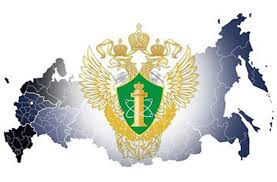